ASIA
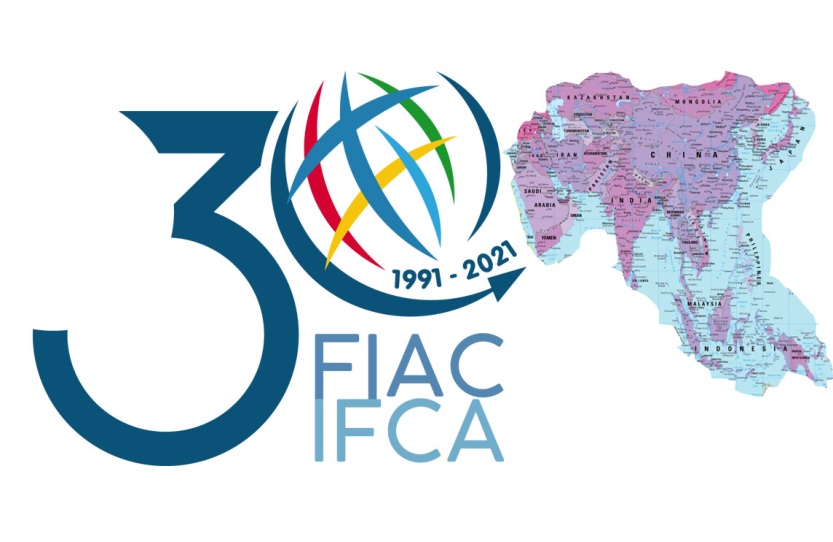 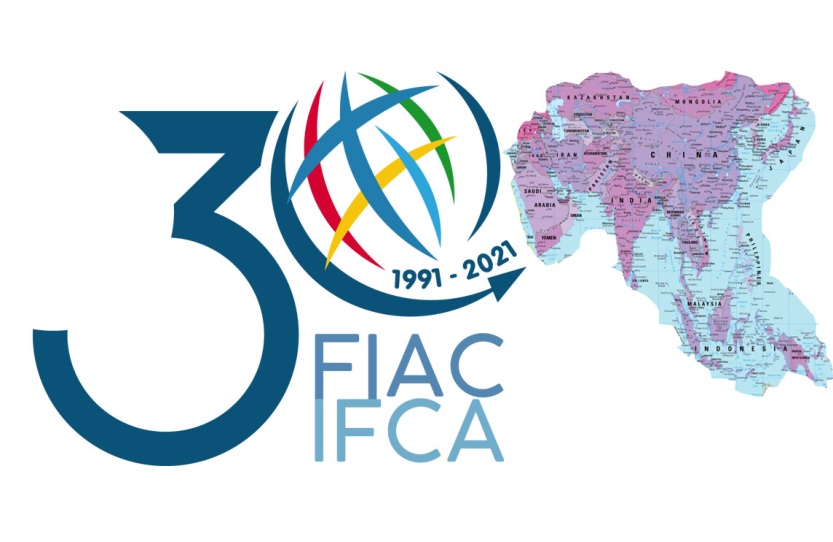 ASIA
OBSERVER COUNTRIES
Korea
India
Laos
Lebanon
Thailand
MEMBER COUNTRIES
Philippines
Myanmar
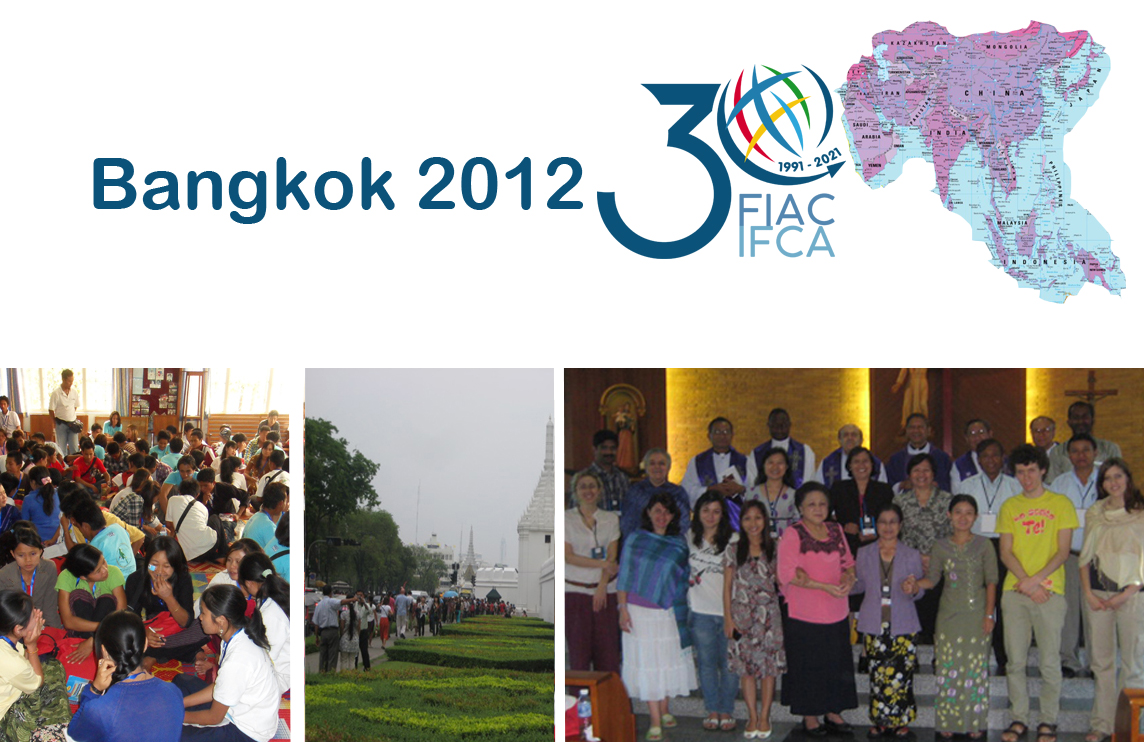 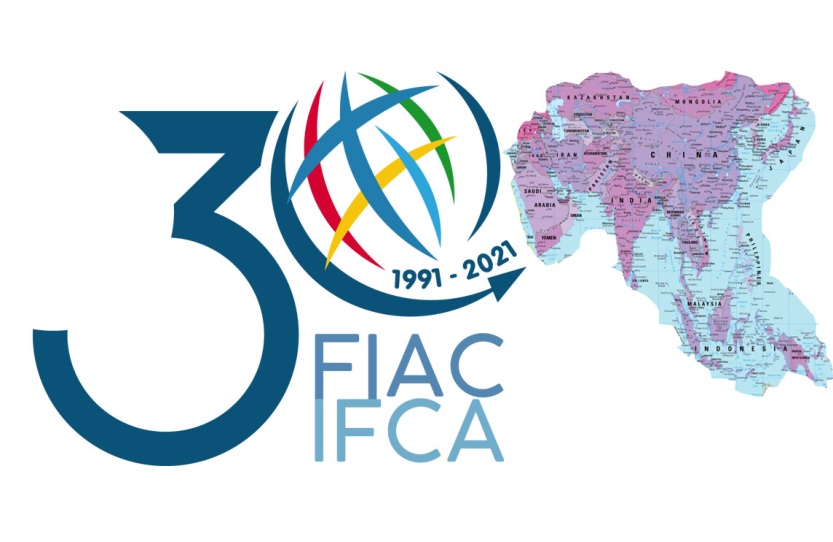 50° CA MYANMAR
Golden Jubilee 2019
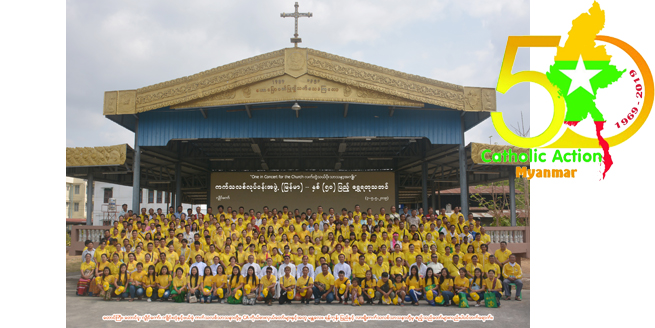 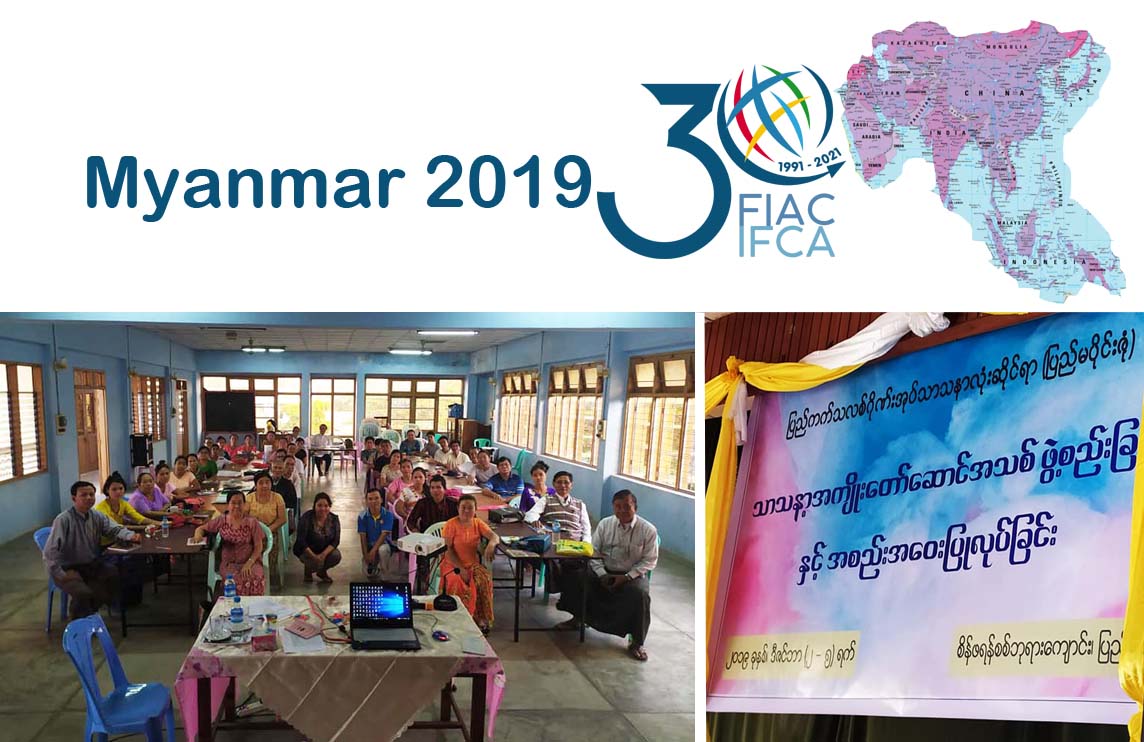 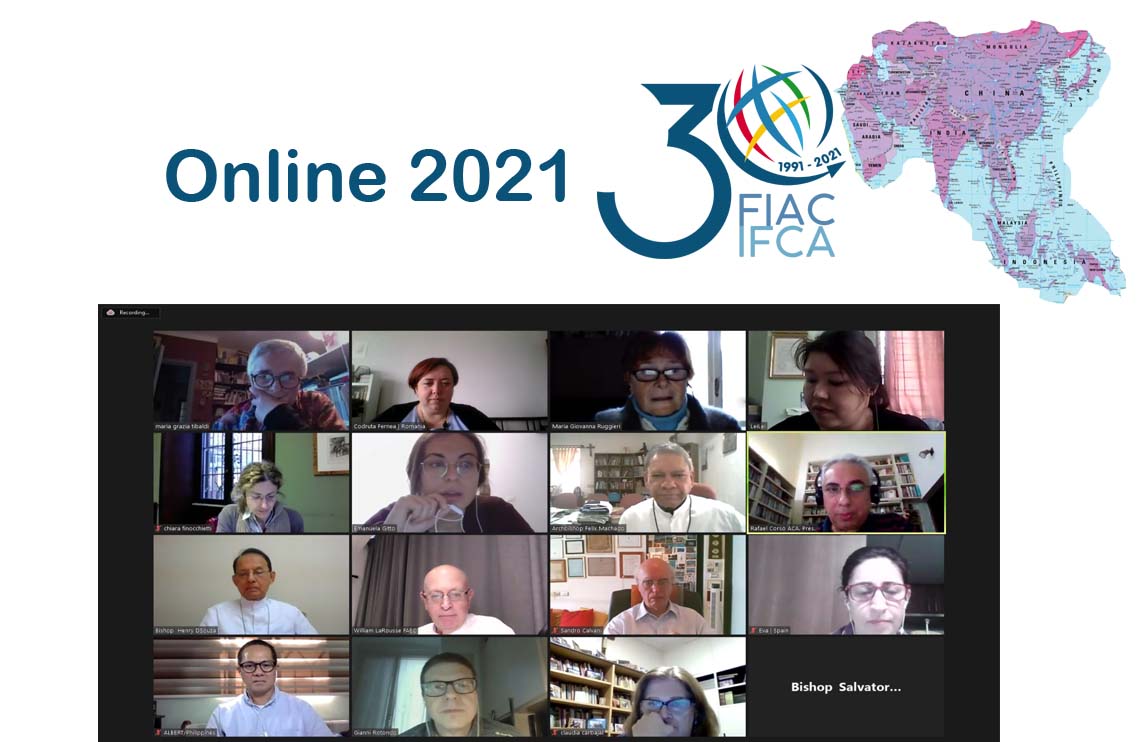